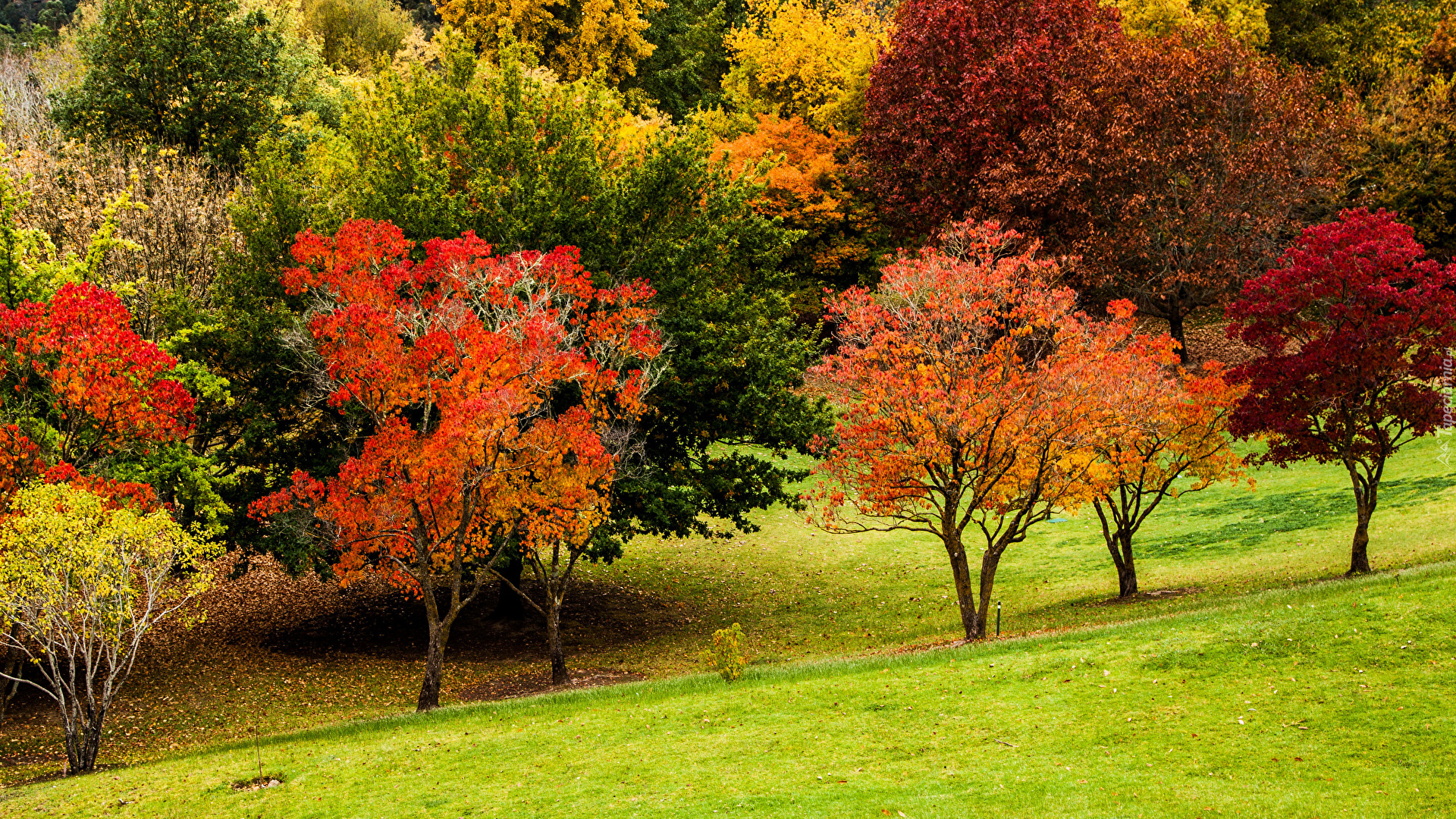 DRZEWA JESIENIĄ
DRZEWA JESIENIĄ
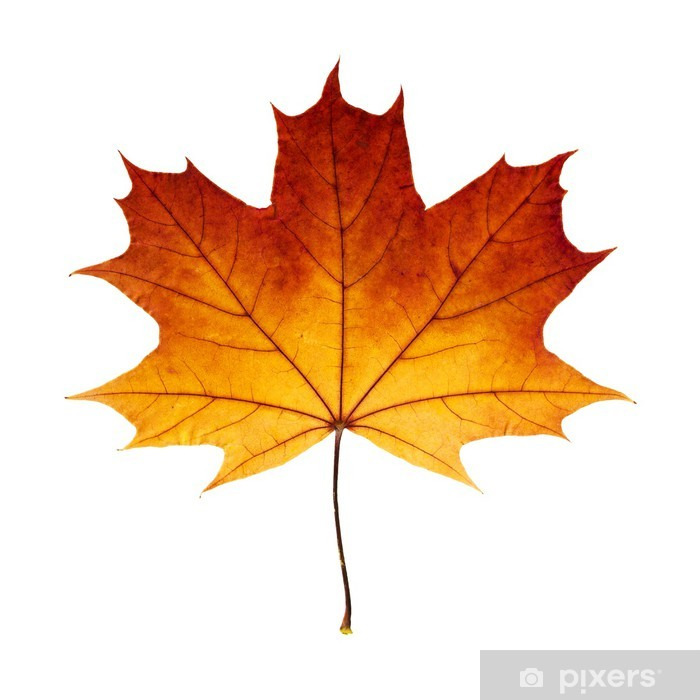 KLON
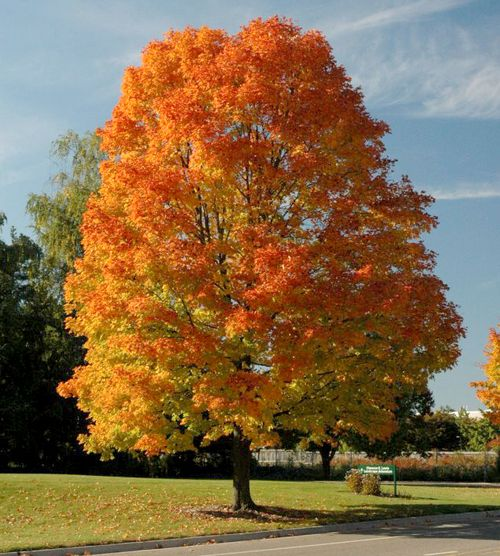 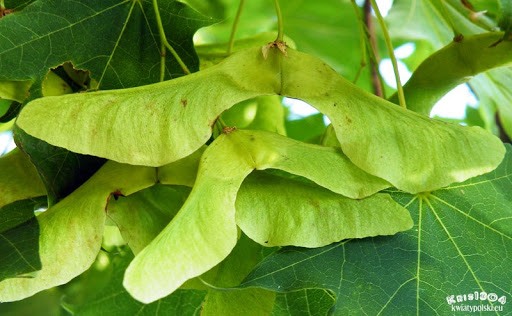 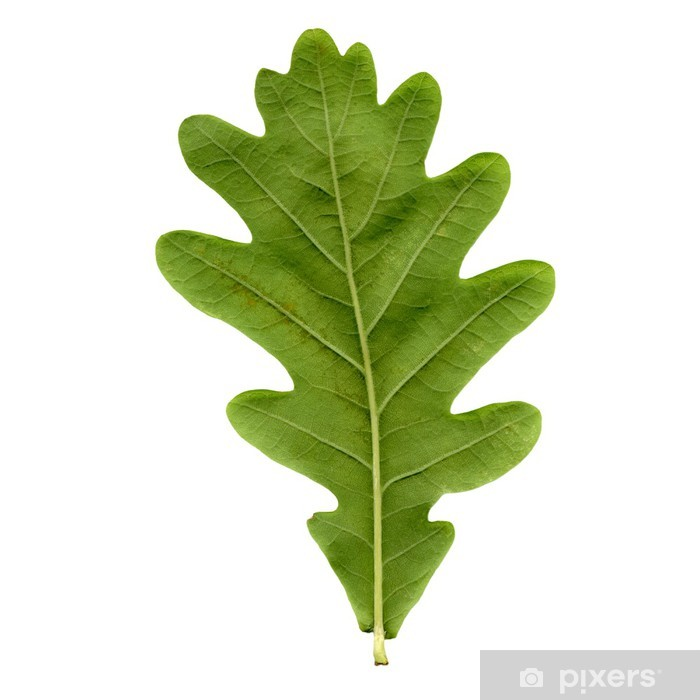 DĄB
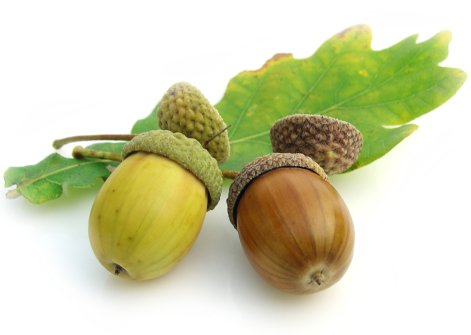 BRZOZA
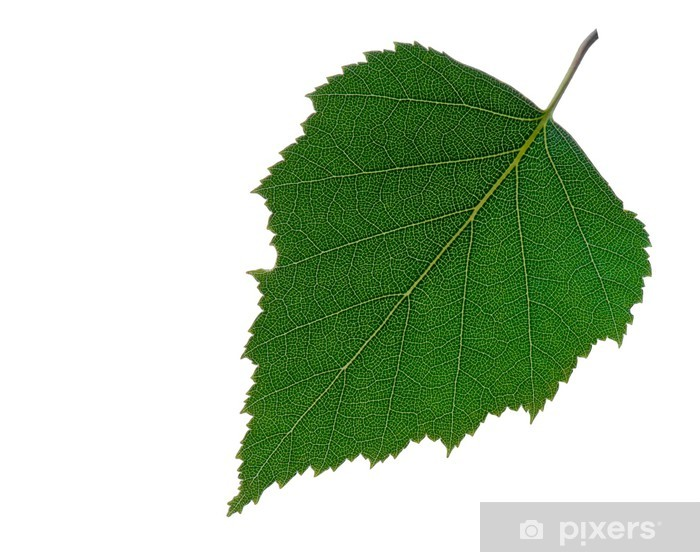 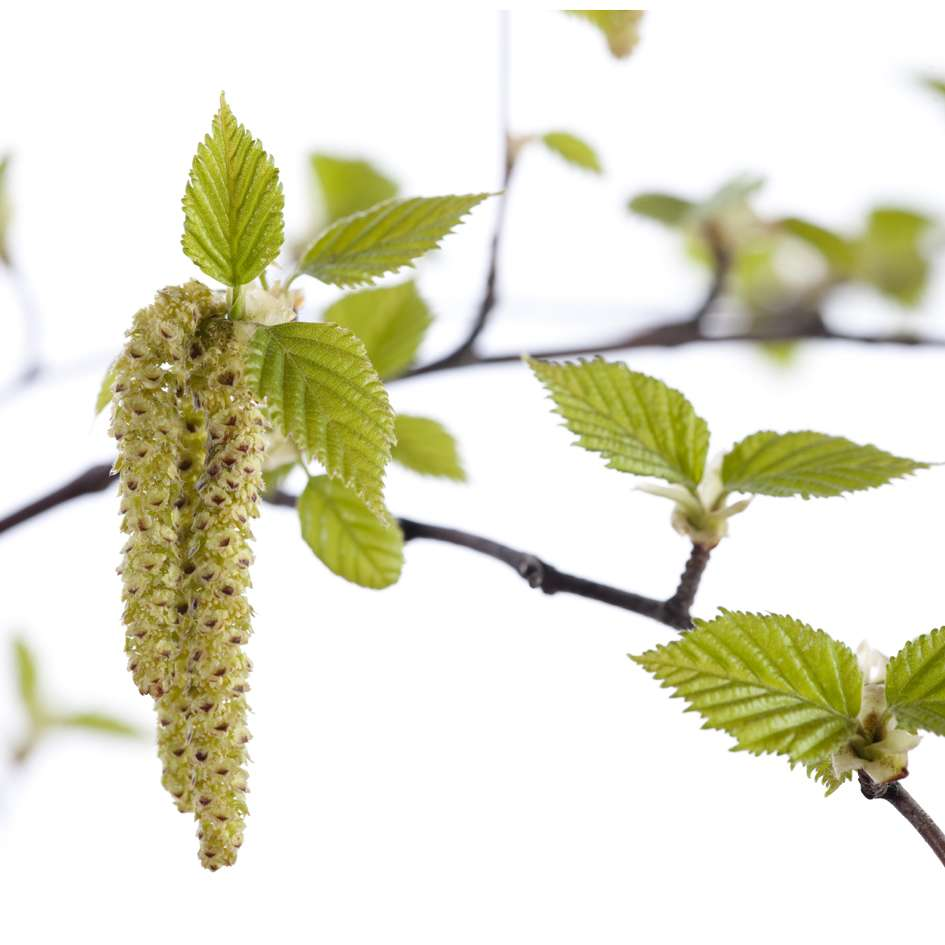 JARZĘBINA
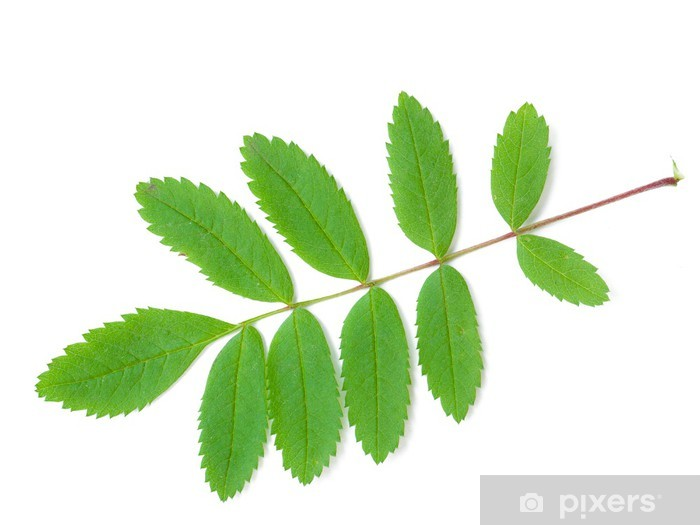 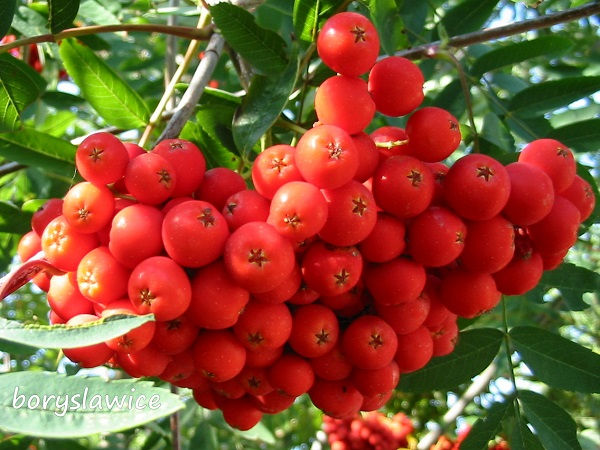 LIPA
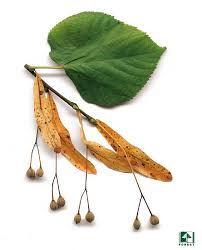 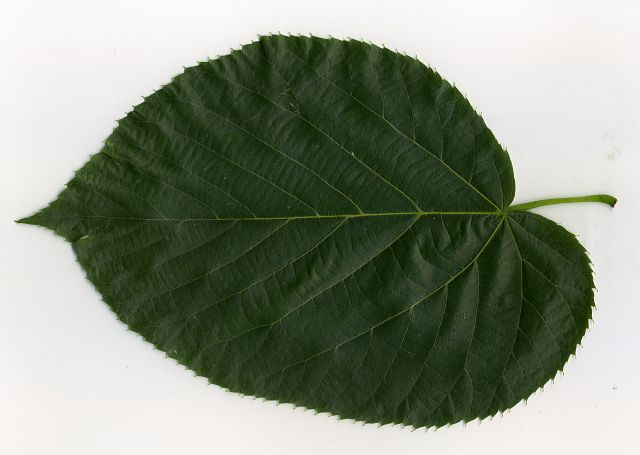 KASZTANOWIEC
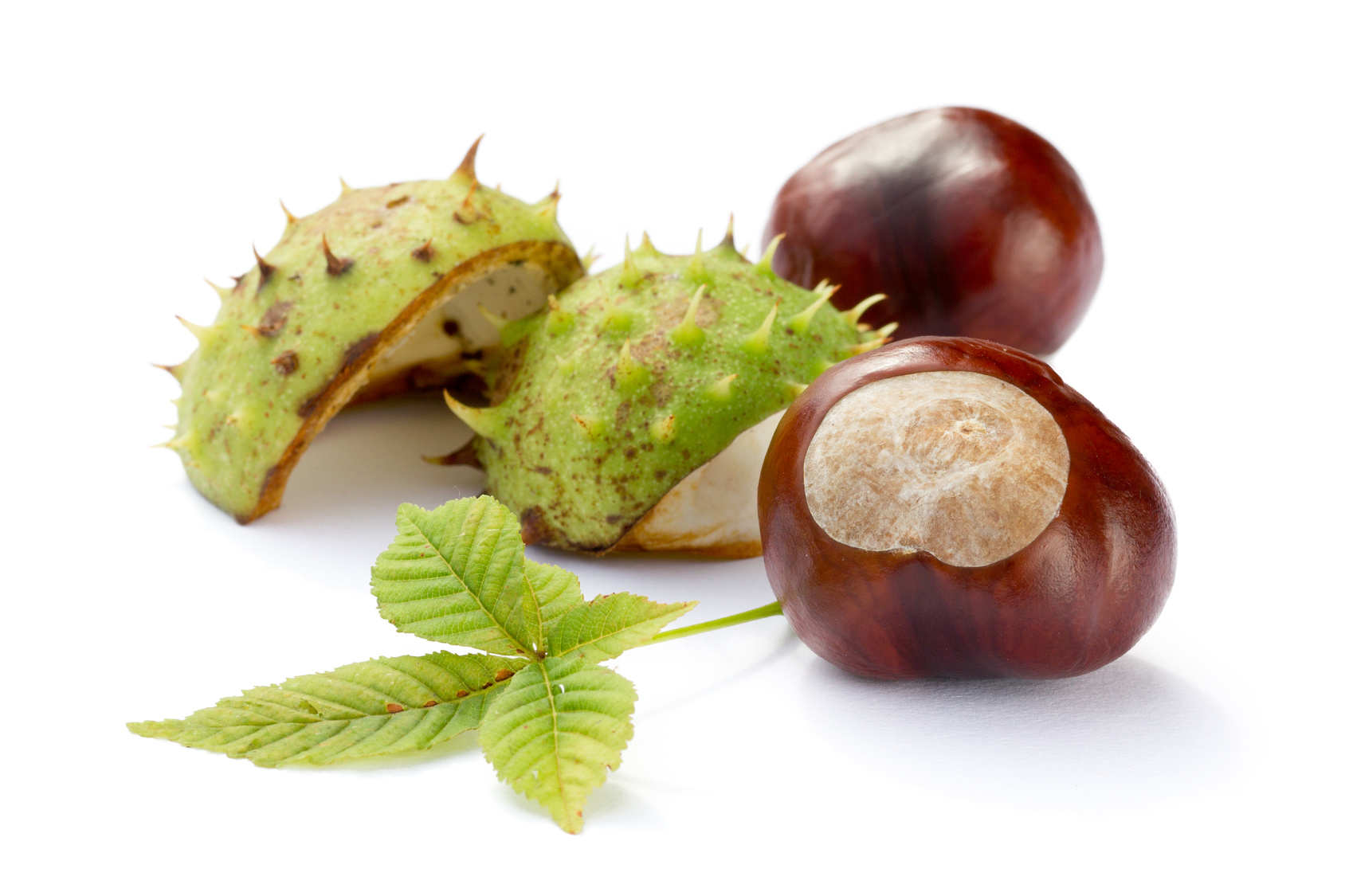 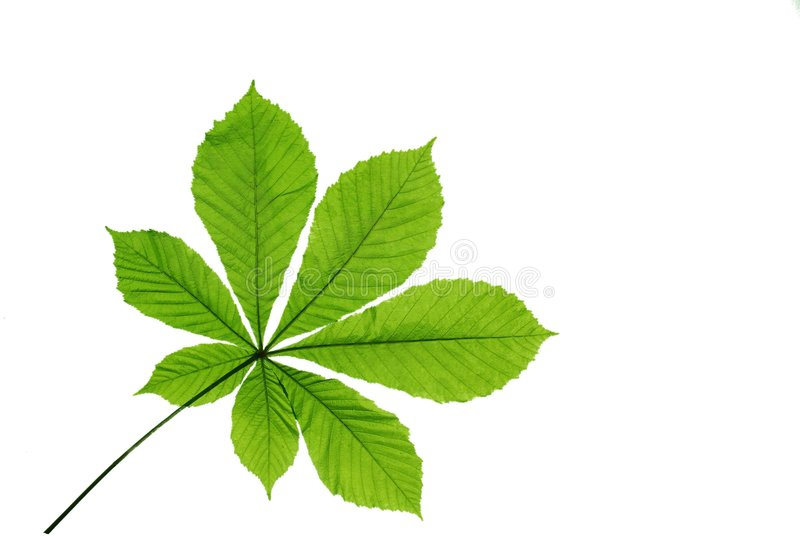 SOSNA
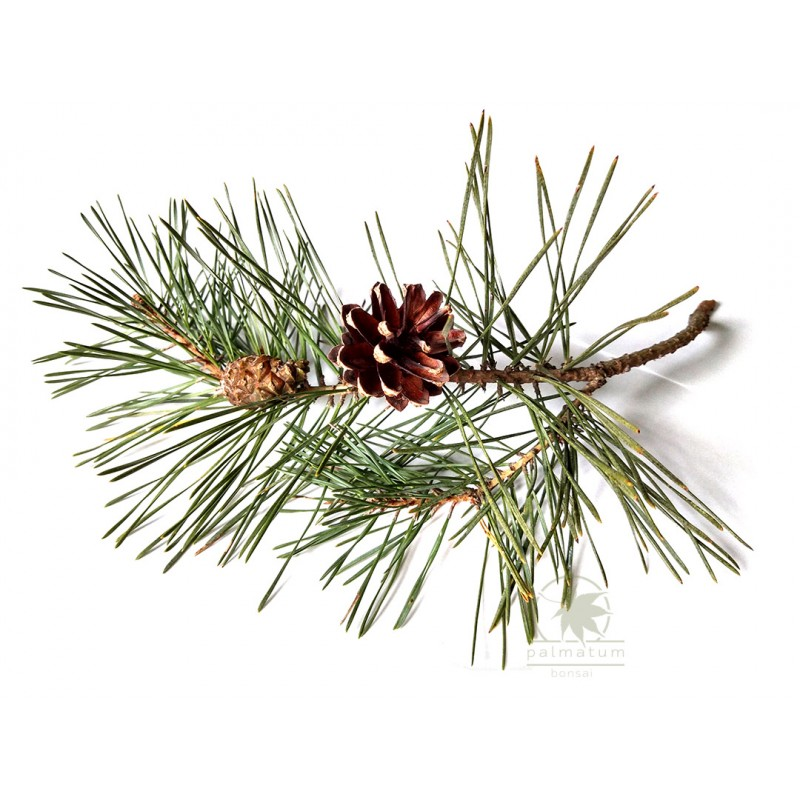 ŚWIERK
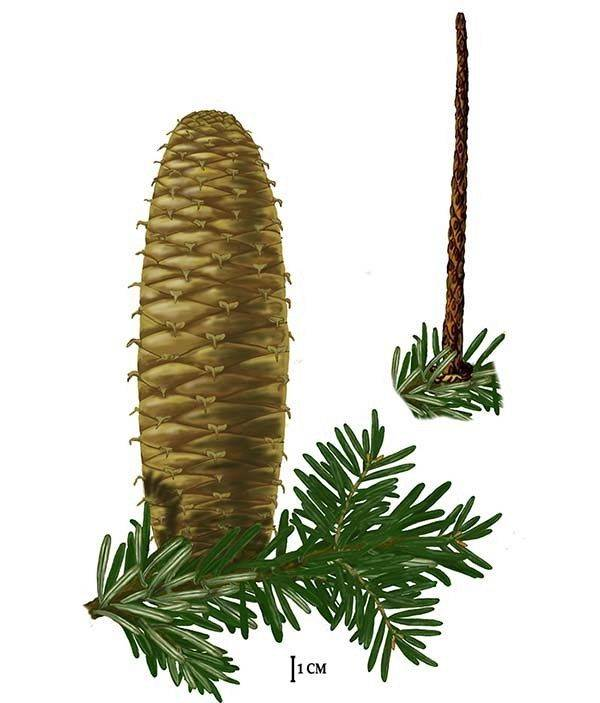